Hair disordersBy Doaa Gaber Abdel basetAssistant lecturer of Dermatology
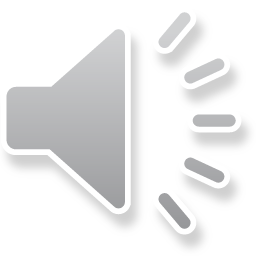 Hair Structure
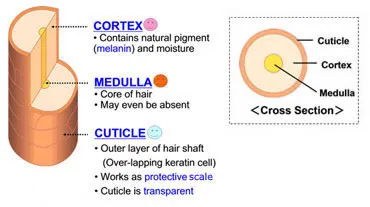 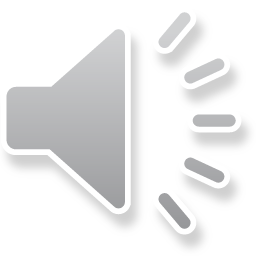 Hair Cycle
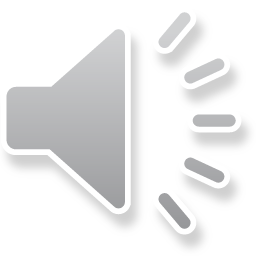 Hair disorders
Increase:  
              Hirsutism                       Hypertrichosis


Decrease:

         Alopecia
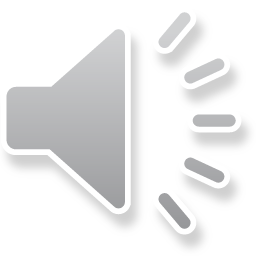 Alopecia
Cicatricial: Destruction of hair follicles, Evident cause, Scarring, Bad prognosis 
Congenital                        Acquired


Non cicatricial: Good prognosis

Congenital                            Acquired
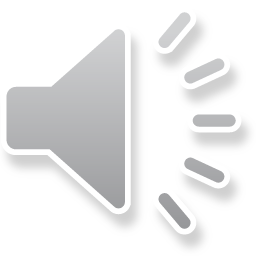 Cicatricial Alopecia
Aplasia cutis
Traumatic,,,,Mechanical,,,,,Thermal
Infections,,,,Pyogenic,,Fungal,,,Spirochetal,,,Mycobacterial
Malignancy
Inflammatory,,,,LPP,,,,DLE
Unknown,,,,Folliculitis decalvan
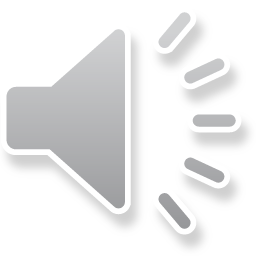 Kerion
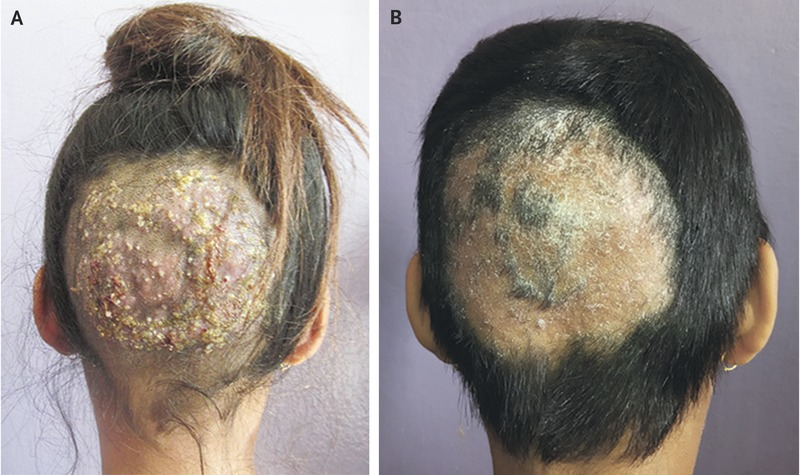 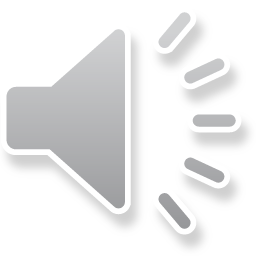 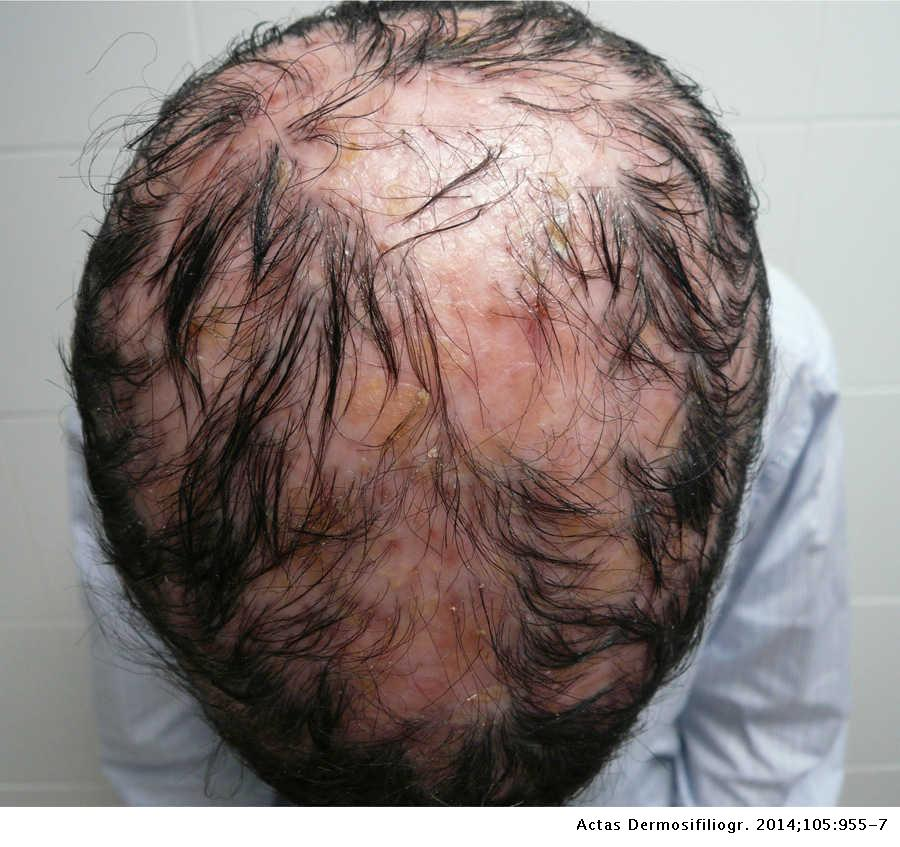 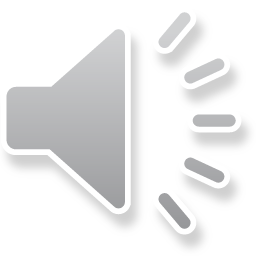 Non Cicatricial alopecia
Congenital: Atrichia,,,,,Hypotrichia

Acquired
Localized: Alopecia Areata,,,Infection,,,Trichotillomania

Diffuse: Telogen effluvium, Anagen effluvium, Androgenetic alopecia
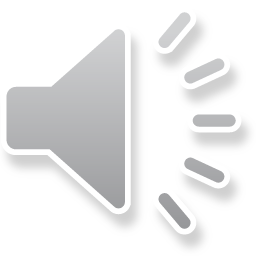 Alopecia Areata
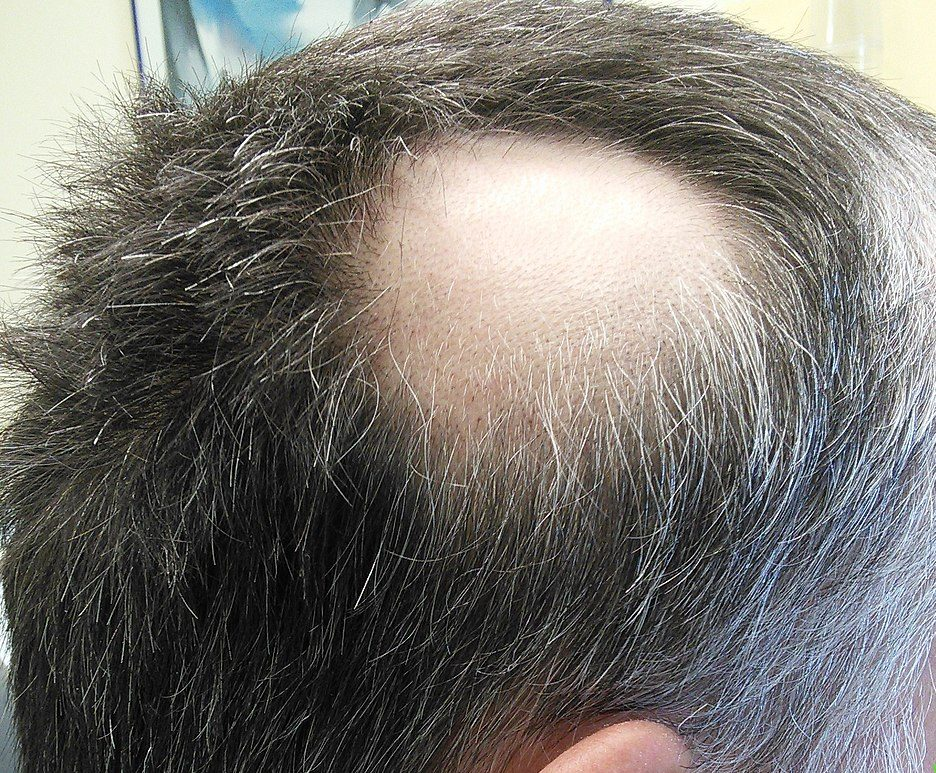 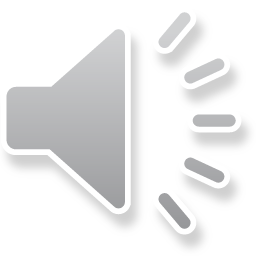 Types of alopecia areata
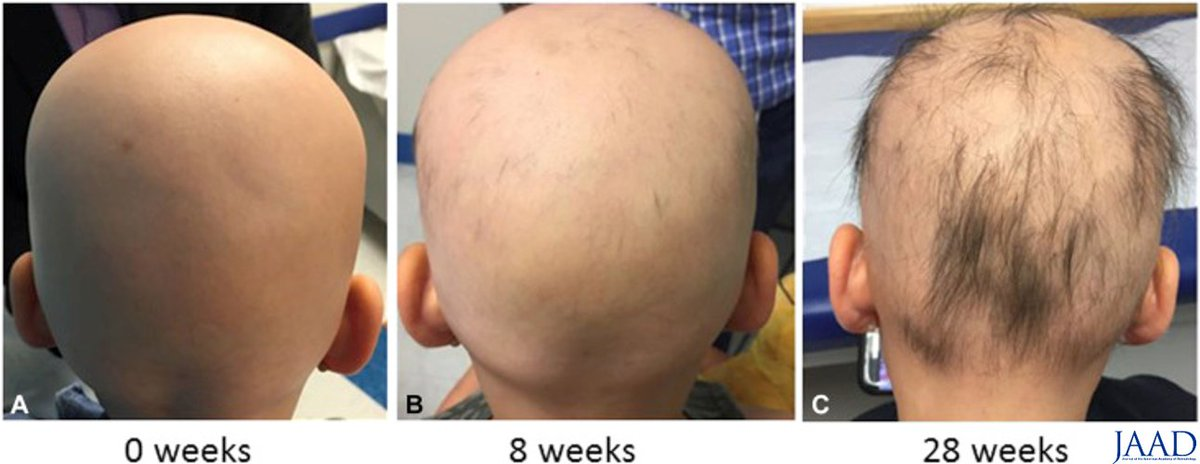 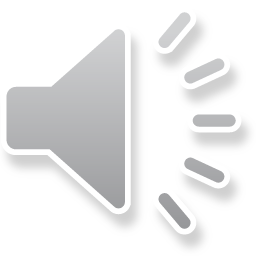 Ophiasis
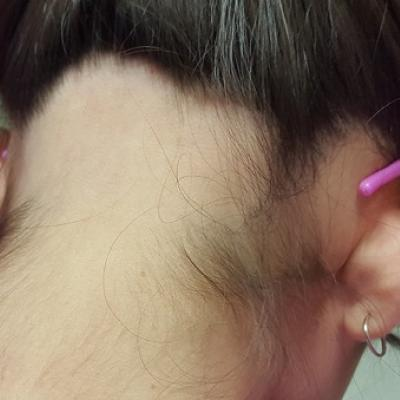 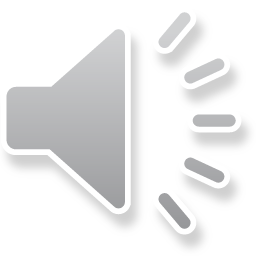 Trichoscopy of AA
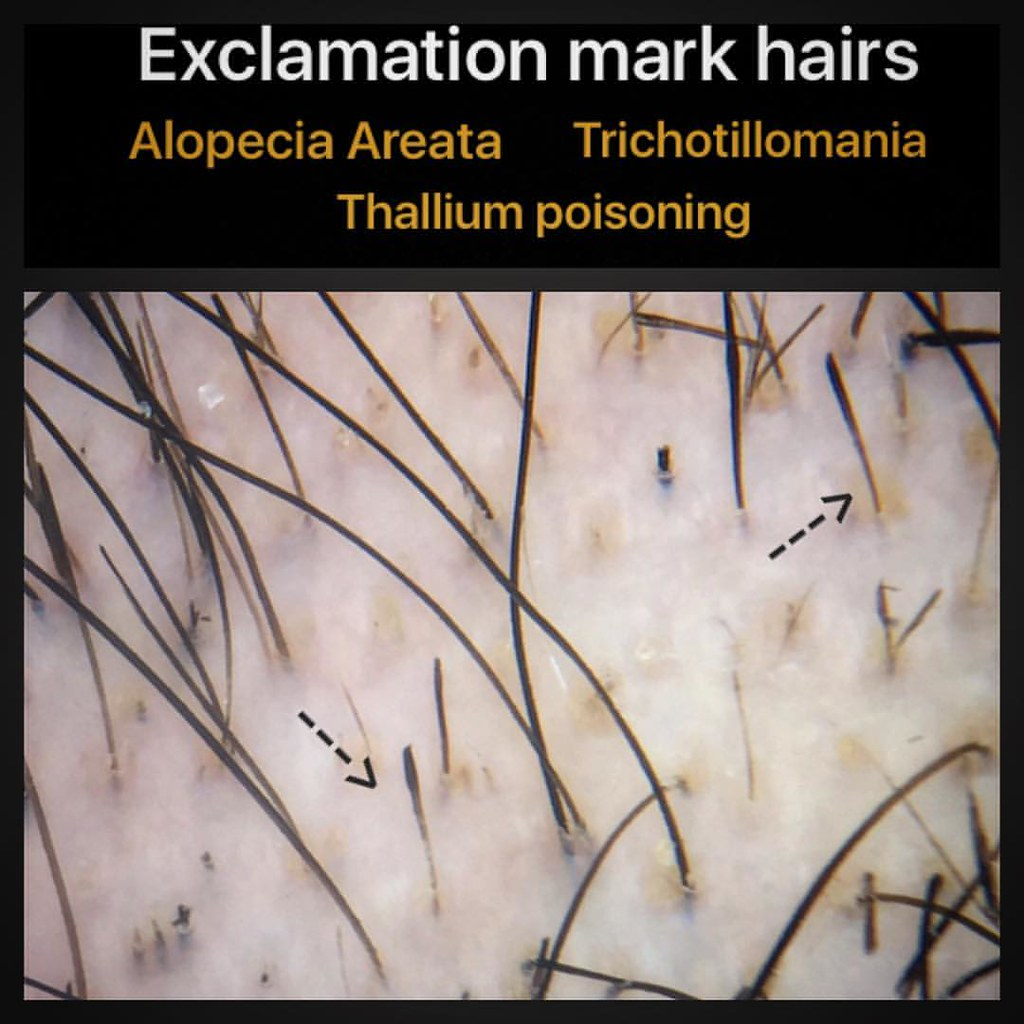 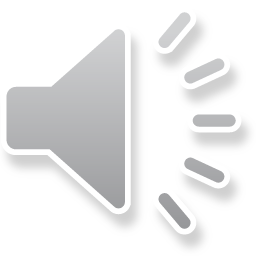 Management of Alopecia Areata
Topical therapy: Steroid,,,Immunomodulatory,,,Irritants


Systemic therapy: Steroid,,,,Methotrexate,,,Cyclosporin


Phototherapy
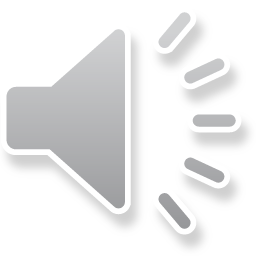 Trichotillomania
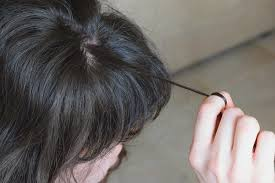 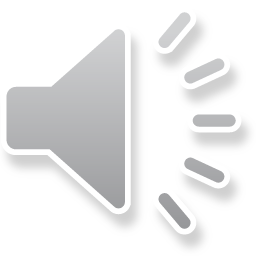 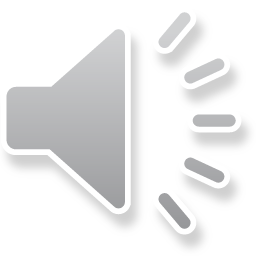 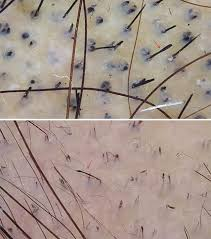 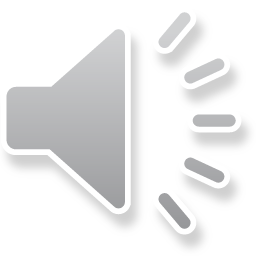 Androgenetic Alopecia: Male pattern
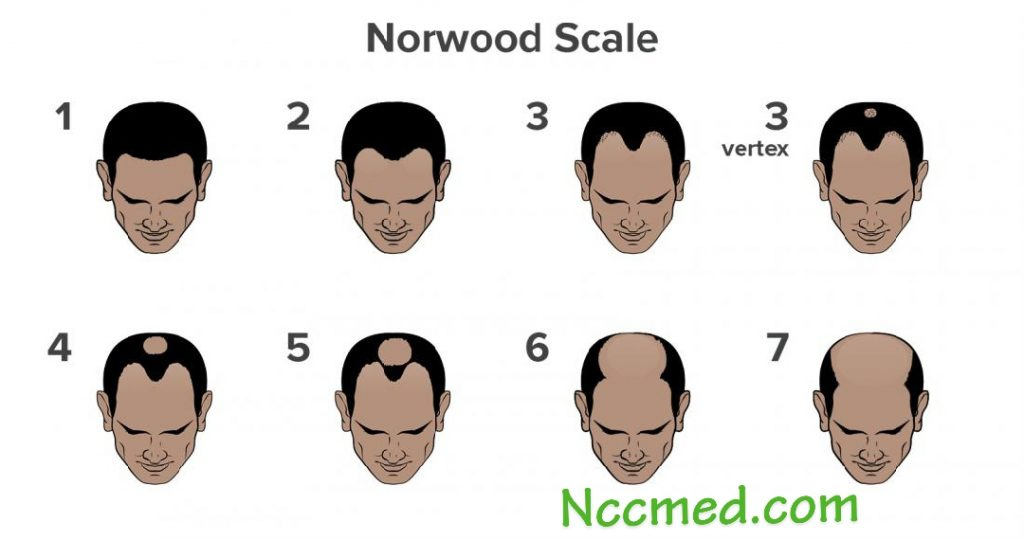 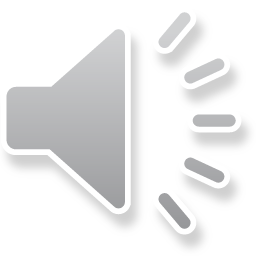 Female pattern hair loss
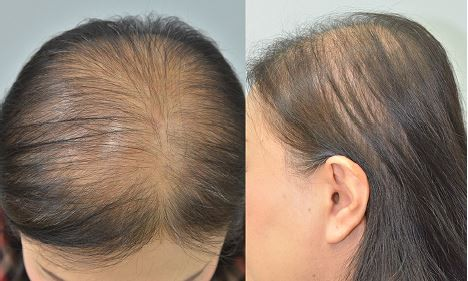 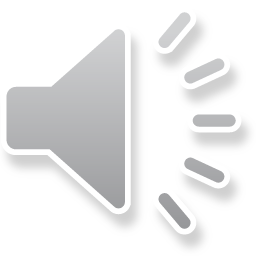 Androgenetic alopecia management
Diagnosis:

Clinically                     Trichoscope
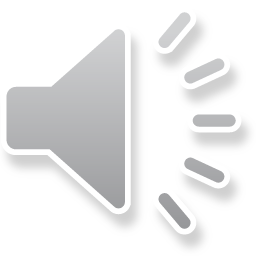 Trichoscope
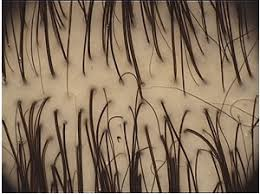 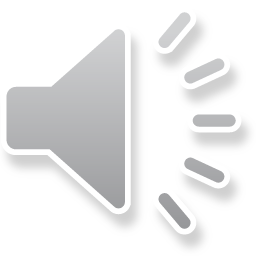 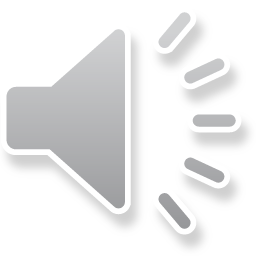 Treatment of AGA
Topical: Minoxidil
Systemic: Antiandrogen
Surgical
PRP
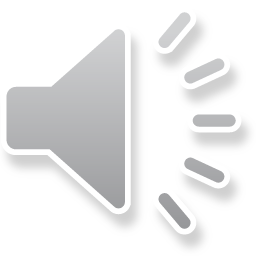 Telogen effluvium
Causes:
Stress
Nutritional
Iron deficiency anemia
Crash Diet
Post partum
May be Acute or Chronic
Good prognosis
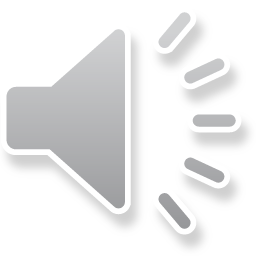 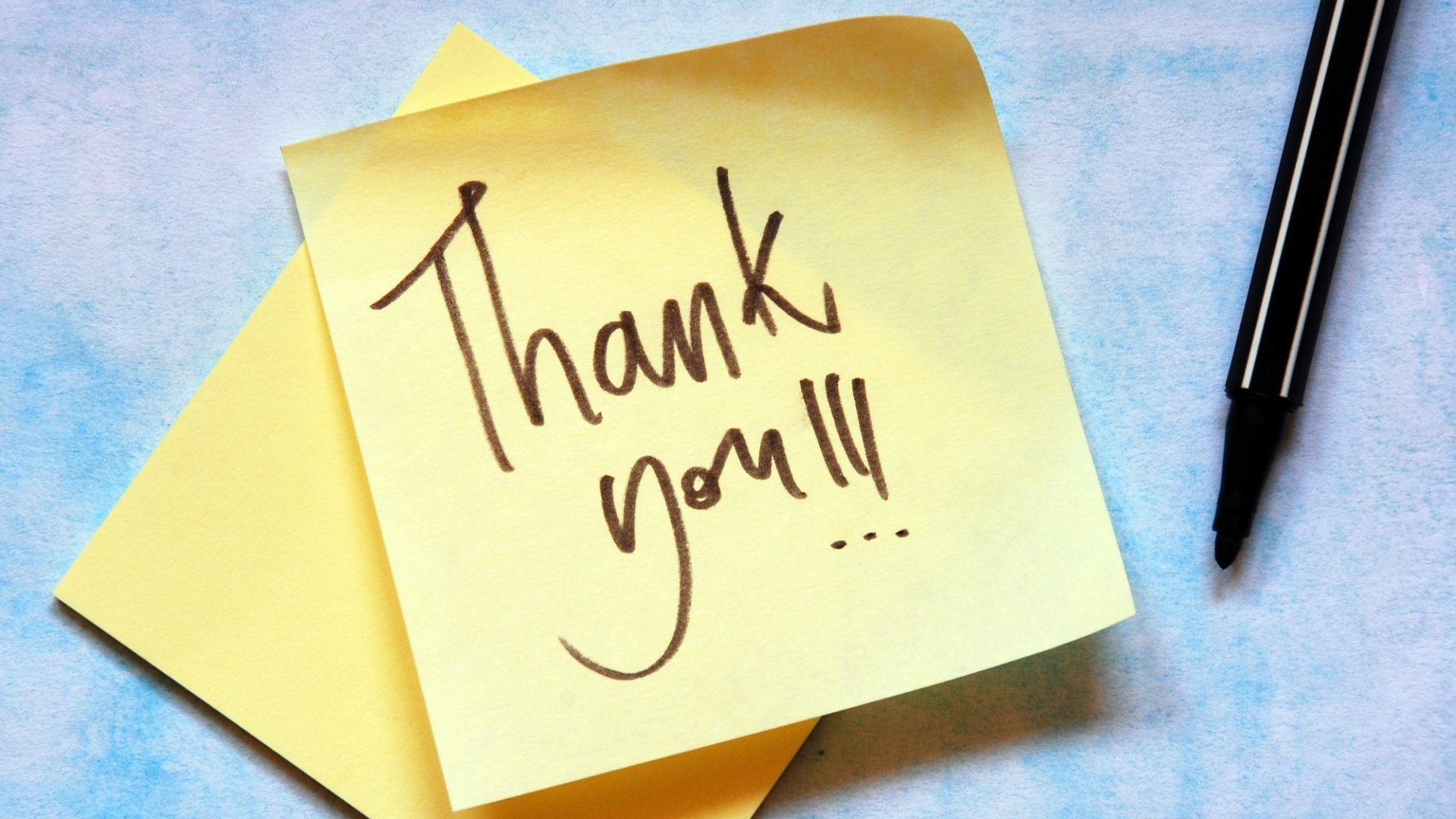 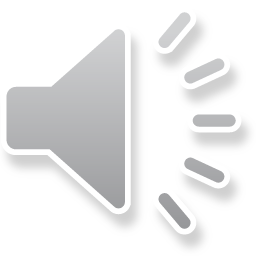